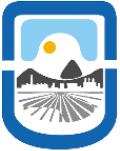 Introducción a la Lógica Proposicional
Unidad I
Introducción a la Computación
Licenciatura en Cs. de la Computación
Departamento de Informática
Facultad de Ciencias Físico, Matemáticas y Naturales
¿Para qué sirve la Lógica en la vida diaria?
Darse cuenta de errores en razonamientos
Detectar errores en argumentos de otros
Anticipar conflictos
Desenvolverse mejor en cualquier discusión

La Lógica es primordial ya que el hombre es un ser naturalmente social que vive comunicándose diariamente con otros, y tomando decisiones individuales y en grupo.
[Speaker Notes: Darse cuenta de errores en razonamientos → tomar mejores decisiones
Detectar errores en argumentos de otros →  evitar el engaño
Anticipar conflictos → tener mayor tiempo para analizar opciones
Desenvolverse mejor en cualquier discusión (laboral, política, religiosa, etc.)]
Permite verificar si el RAZONAMIENTO es correcto o incorrecto.
¿Qué es la Lógica?
Es una ciencia que estudia la coherencia interna de los razonamientos, es decir, su forma y no su contenido. Mediante reglas y técnicas estudia la forma del razonamiento. 




Un razonamiento es correcto si la manera en que está construido garantiza la conservación de la verdad
Proceso por el cual se derivan conclusiones a partir de premisas, apoyándose en verdades supuestas.
Si las premisas son verdaderas y el razonamiento es correcto, entonces la conclusión es necesariamente verdadera.
[Speaker Notes: Es un sistema que permite verificar si el RAZONAMIENTO es correcto o incorrecto.]
¿Para qué se usa la Lógica?
En Matemática se emplea para demostrar teoremas.
En Física, para dar conclusiones de experimentos.
En las Ciencias de la Computación:
diseño y especificación de algoritmos, 
diseño de circuitos lógicos, 
enfoque para resolver cierto tipo de problemas (programación lógica), 
en inteligencia artificial, 
entre otras.
[Speaker Notes: Es una ciencia que estudia la coherencia interna de los razonamientos, es decir, su forma y no su contenido. Mediante reglas y técnicas estudia la forma del razonamiento. 
Es indispensable en todas la ciencias formales, por ej:
En Matemática se emplea para demostrar teoremas; en Física, para dar conclusiones de experimentos.
En las Ciencias de la Computación:
diseño y especificación de algoritmos, 
diseño de circuitos lógicos, 
enfoque para resolver cierto tipo de problemas (programación lógica), 
en inteligencia artificial, 
entre otras.
Es un sistema que permite verificar si el RAZONAMIENTO es correcto o incorrecto.]
Lógica Proposicional
Busca formalizar la representación de diferentes argumentos para analizar su veracidad en forma o estructura, sin importar el significado de los mismos.
Sintaxis precisa
Semántica bien definida
Es un lenguaje formal, acotado y más limitado que el lenguaje natural, mediante el cual se pueden escribir proposiciones con los que se denotarán hechos acerca del mundo.
[Speaker Notes: La manera cotidiana de expresar los problemas es por medio de nuestro lenguaje natural. Sin embargo, éste es en esencia ambiguo por lo cual es necesario transformarlo, acotarlo o restringirlo de modo que se convierta en un lenguaje inequívoco. 
BUSCA expresar problemas por medio de un lenguaje inequívoco que habilite el uso de reglas de deducción para la solución de los mismos.]
Lógica Proposicional
Una proposición es:
oración declarativa (no interrogativa, no exclamativa y no imperativa) que consta de sujeto y predicado.
enunciado coherente que se puede evaluar, sin ambigüedades y en determinado contexto.
Por ejemplo: 
Juan comió empanadas 
¿A qué hora come Juan?


No interesa el significado del enunciado sino la forma en que éste se expresa.
Lógica Proposicional
Tipos de proposiciones:
Simples: tienen una única idea, es decir, una sola afirmación.
Lima es la capital de Perú.
25 es múltiplo de 6.	
Compuestas: formadas por dos o más proposiciones simples.
La Lógica y la Matemática son ciencias formales.
Las proposiciones son simples o compuestas.
[Speaker Notes: Las proposiciones simples constan de un sujeto y un predicado. Las proposiciones compuestas se conforman a partir de las proposiciones simples unidas por elementos gramaticales especiales que las asocian (conjunciones).]
Lenguaje de la Lógica Proposicional(Cálculo Proposicional o Cálculo de Predicados de Orden 0)
Sintaxis: cómo construir enunciados acerca del mundo (fórmulas como cadenas de símbolos). Alfabeto 

Semántica: cómo interpretar esos enunciados, es decir, cómo asignarles un valor de verdad (fórmulas como enunciados que pueden ser verdaderos o falsos). Valuaciones
Lenguaje de la Lógica Proposicional
Alfabeto para construir enunciados acerca del mundo:
1. Conjunto infinito (numerable) de cadenas de símbolos                   (Es_verano, Ana_es_estudiante, etc.)
Variables de enunciado o proposicionales: A, B, C, …, Z, … (A: Es_verano,            B: Ana_es_estudiante, ...)
2. Símbolos de Conectivas u Operadores Lógicos: 
		~ (negación)  	∧ (conjunción) 		∨ (disyunción) 
			→ (implicación)	 	↔ (doble implicación)
3. Paréntesis: (, ).
Sintaxis de las proposiciones
Definido el alfabeto del lenguaje, es necesario contar con reglas gramaticales que nos permitan construir fórmulas bien formadas (fbf).
Reglas:
1. Toda variable proposicional es una fbf (fórmula atómica).
2. Si P es una fbf, ~ P también es una fbf.
3. Si P y Q son fbf, las siguientes son fbf: 
		(P ˄ Q)			(P ˅ Q)
	 	(P → Q) 		(P ↔ Q)
4. Todas las fbf se obtienen aplicando las reglas 1, 2 y 3.
Construcción de enunciados en el Cálculo Proposicional
La traducción del lenguaje natural al formal NO es simple.
Tampoco hay reglas automáticas para hacerlo.
Las reglas SON GENERALES combinadas con la INTUICIÓN.
A continuación, se muestran equivalencias más utilizadas entre las conectivas lógicas y las lingüísticas.
Construcción de enunciados en el Cálculo Proposicional
(P → Q)
Si P entonces Q
Q si P                                          • P implica a Q
Cada vez que P, Q                      • Q porque P
A no ser que Q no P                    • Cuando P, Q
En caso de que P tendrá sentido Q
Es suficiente P para que Q
Siempre que P entonces Q
Es necesario Q para que P
No P a menos que Q
(P ↔ Q)
P si y sólo si Q
P cuando y sólo cuando Q
P es condición suficiente y necesaria para que Q
~ P
No P
No es el caso de P
No es cierto que P

(P ˄ Q)
P y Q
P pero Q
P aunque Q

(P ˅ Q)
P o Q
Ya P ya Q ya ambos
Construcción de enunciados en el Cálculo Proposicional
Proceso de traducción de una frase en lenguaje natural a una fbf:
Construcción de enunciados en el Cálculo Proposicional
Cuando un enunciado se traduce al lenguaje simbólico, lo que queda es su estructura lógica, que puede ser común a varios enunciados diferentes. 
Así se analizan las formas de razonamiento, ya que un razonamiento tiene que ver con la estructura lógica de los enunciados de la argumentación y no con su significado.
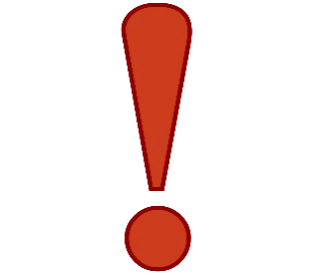 Semántica - Conjunto de significados
Un conjunto de significados, Val, es un conjunto de cardinalidad 2 de valores semánticos o valores de verdad que se atribuyen a una fbf.
Dado que se utiliza lógica bivalente, las fbf sólo pueden tomar uno de dos posibles valores de verdad, Verdadero (V) o Falso (F), es decir, que:
Val = {V, F}
Una asignación es una función que atribuye a cada una de las fórmulas atómicas uno y sólo un valor de verdad.
El significado de una conectiva se define a través de una tabla de verdad para dicha conectiva.
Tablas de verdad
Negación (unaria) 
Si se tiene una proposición P, su negación es otra proposición ~ P.
Ejemplo: si la proposición 
Estará_soleado_mañana 
tiene el valor de verdad Verdadero, la proposición 
No Estará_soleado_mañana 
tiene el valor de verdad Falso.
Tablas de verdad
Conjunción (binaria)
Si se tiene una fbf (P ˄ Q) tomará el valor de verdad Verdadero solamente cuando ambas proposiciones que la componen sean Verdaderas.
Ejemplo
Maria es rubia y Juan es alto
(P           ˄         Q)
donde P representa a Maria_es_rubia 
y Q representa Juan_es_alto
Tablas de verdad
Disyunción (binaria)
Si se tiene una fbf (P ∨ Q) tomará el valor de verdad Verdadero solamente cuando, al menos, una de las proposiciones que la componen sea Verdadera.
Ejemplo
Viajaré a París o a Roma
(P          ∨      Q)
donde P representa a Viajaré_a_París 
y Q representa Viajaré_a_Roma
F sólo si ambas fbf son F
Tablas de verdad
Implicación (binaria)
antecedente
consecuente
Ejemplo
Si termino el trabajo, entonces podré salir con mis amigos
(P                                              Q)
Si el antecedente es falso no es necesario considerar el valor de verdad asociado al consecuente porque siempre la proposición será verdadera.
F sólo si antecedente es V y el consecuente es F
Tablas de verdad
Doble Implicación (binaria)
(P ↔ Q) equivale a la conjunción de “Si P entonces Q y Si Q entonces P”
((P  Q) ∧ (Q  P))
Si P es verdadero y Q es falso (o viceversa), la doble implicación es falsa.
Si P y Q son ambos verdaderos, o ambos son falsos, la doble implicación es verdadera.
Jerarquía de las conectivas
Los paréntesis se utilizan en la escritura de las fbf para asegurar una interpretación única del significado de las proposiciones. En caso de no usarlos habría que considerar, al interpretar la proposición, otras reglas que establezcan la prioridad de cada una de las conectivas.
Regla de jerarquía: permite definir una jerarquía entre las operaciones lógicas, ordenándolas por orden de prioridad y de esta forma puede evitarse el uso redundante de paréntesis.
Primero se deben evaluar las fbf encerradas entre paréntesis
(menor)
Significado de una fórmula compuesta
Al trabajar con una lógica bivalente, el número de combinaciones posibles de valores de verdad atribuibles a una fbf compuesta de n fórmulas atómicas es 2n.
(~ P ˅ Q) → ((P → Q) ˄ P)
n = 2 (P y Q) 
Por lo tanto, el número de combinaciones es 22 = 4.
Significado de una fórmula compuesta
(~ P ˅ Q) → ((P → Q) ˄ P)
Se evalúa: (~ P ˅ Q) → ((P → Q) ˄ P)
Clasificación de Fórmulas
Una fbf es una tautología si toma el valor de verdad Verdadero para cada una de las posibles combinaciones de valores de verdad de sus variables proposicionales.
Ejemplo: (P ˅ ~P)
Una fbf es una contradicción si para cada una de las combinaciones posibles de los valores de verdad de sus variables de proposicionales, ésta toma el valor de verdad Falso.
Ejemplo: (P ˄ ~P)
Clasificación de Fórmulas
Sean P y Q dos fbf, P es lógicamente equivalentes a Q (P ≡ Q) cuando tienen los mismos valores de verdad para todas las asignaciones posibles de valores de verdad de sus fórmulas componentes.

También se dice que dos fbf, P y Q, son lógicamente equivalentes si y sólo si (P ↔ Q) es una tautología.
Guía didáctica:
1° Leer el apunte teórico y las diapositivas.
2° Si surgieron dudas, consultarlas.
3° Hacer la Evaluación Teórica.



4° Hacer el Trabajo Práctico.
5° Realizar las consultas presenciales, por Meet o 
por Whatsapp.
A practicar!
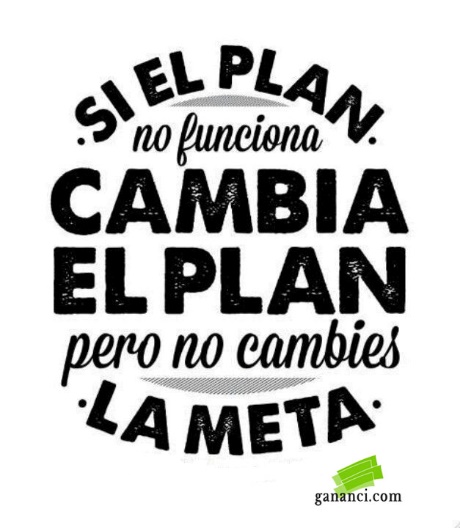 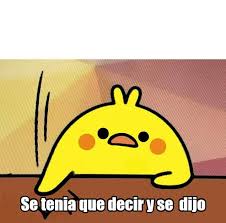 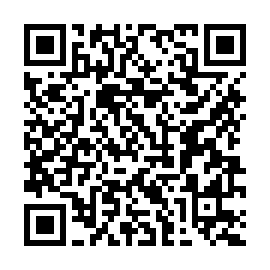 Tienen tiempo hasta el 08-04 a las 18hs. para contestarla.